МИНИСТЕРСТВО ОБРАЗОВАНИЯ И НАУКИ САМАРСКОЙ ОБЛАСТИ

ГОСУДАРСТВЕННОЕ БЮДЖЕТНОЕ УЧРЕЖДЕНИЕ ДОПОЛНИТЕЛЬНОГО ПРОФЕССИОНАЛЬНОГО ОБРАЗОВАНИЯ 
САМАРСКОЙ ОБЛАСТИ ЦЕНТР ПРОФЕССИОНАЛЬНОГО ОБРАЗОВАНИЯ
Реализация в образовательных организациях 
среднего профессионального образования Самарской области  Учебного модуля 
«нравственные основы семейной жизни»
Нисман Ольга Юрьевна, директор 
ГБУ ДПО Самарской области 
Центр профессионально образования
9 июня 2021
Семья – это маленькая вселенная. Жить в брак…. это большой, ни с чем не сравнимый труд, духовный  труд, напряжение. Для этого нужна огромная духовная культура, духовная подготовка, школа мудрости»  
В.А. Сухомлинский
Курс «Нравственные основы семейной жизни» предназначен для формирования у обучающихся ответственного отношения к созданию семьи на основе осознанного принятия ими традиционных семейных ценностей

Миссия курса: укрепление основ семейной жизни в российском обществе.

Ключевые задачи курса:
ознакомление обучающихся с базовыми понятиями, раскрывающими смыслы, ценности и нормы семейной жизни.
осознание обучающимися роли семьи и традиционных семейных ценностей в жизни человека, общества и государства;
формирование у обучающихся понимания и принятия нравственных семейных устоев (любовь, взаимопомощь, уважение к родителям, забота о младших и старших, ответственность за другого человека)
воспитание обучающихся в духе ответственного родительства (ответственность родителей за жизнь и здоровье своего ребенка, обязанности в воспитании и обучении детей, знания об особенностях развития и воспитания детей);
ознакомление обучающихся с правилами поведения людей в ситуациях конфликта или распада семьи.
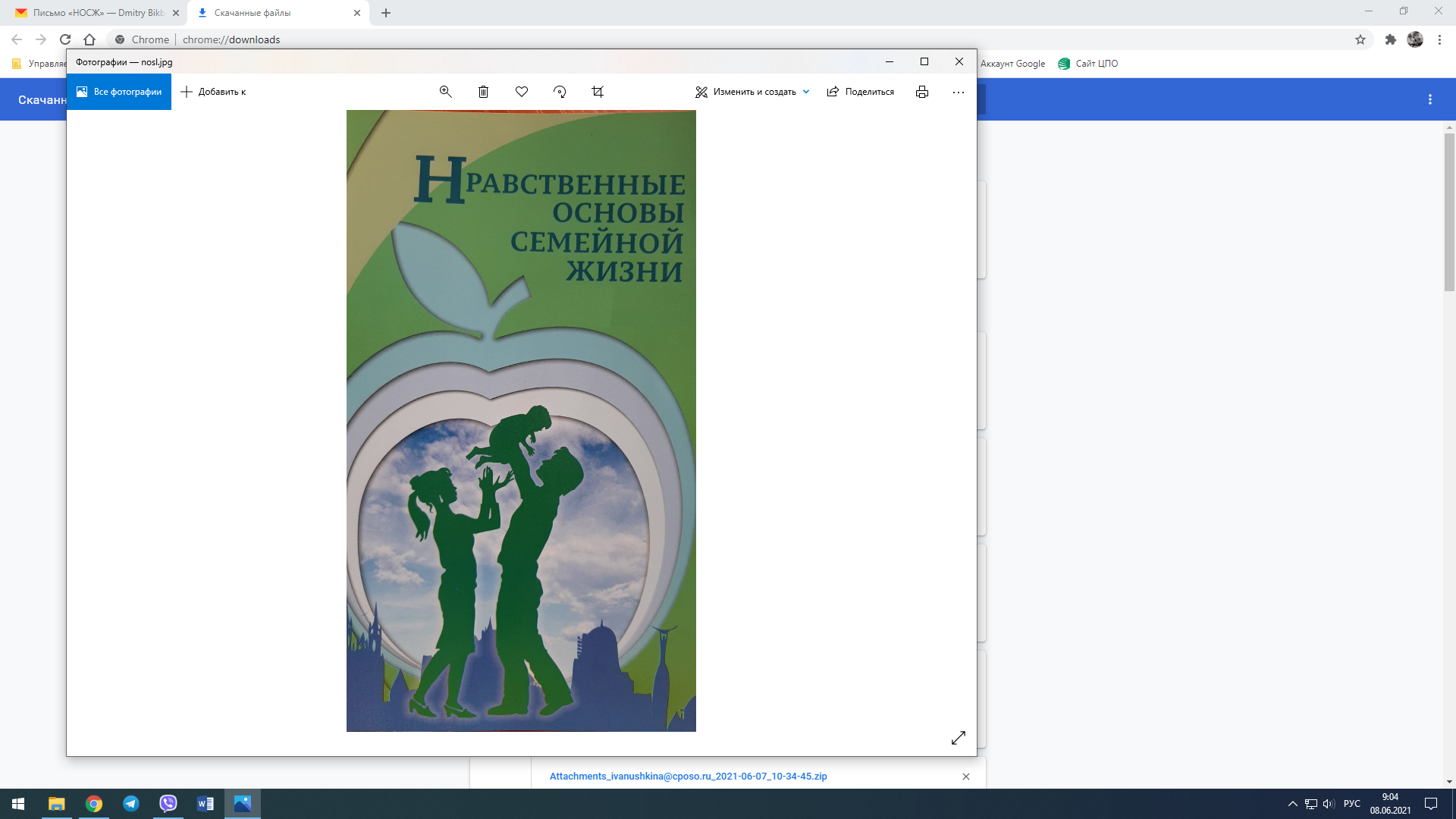 Потребность. Основание
Введение предмета «Нравственные основы семейной жизни» в 10-11 классах общеобразовательных школ.
Решение задачи Стратегии развития воспитания в РФ на период до 2025 года по обеспечению поддержки семейного воспитания, содействие формированию ответственного отношения родителей или законных представителей к воспитанию детей.
Углубление содержания рабочей программы воспитания как составной части основной образовательной программы СПО.
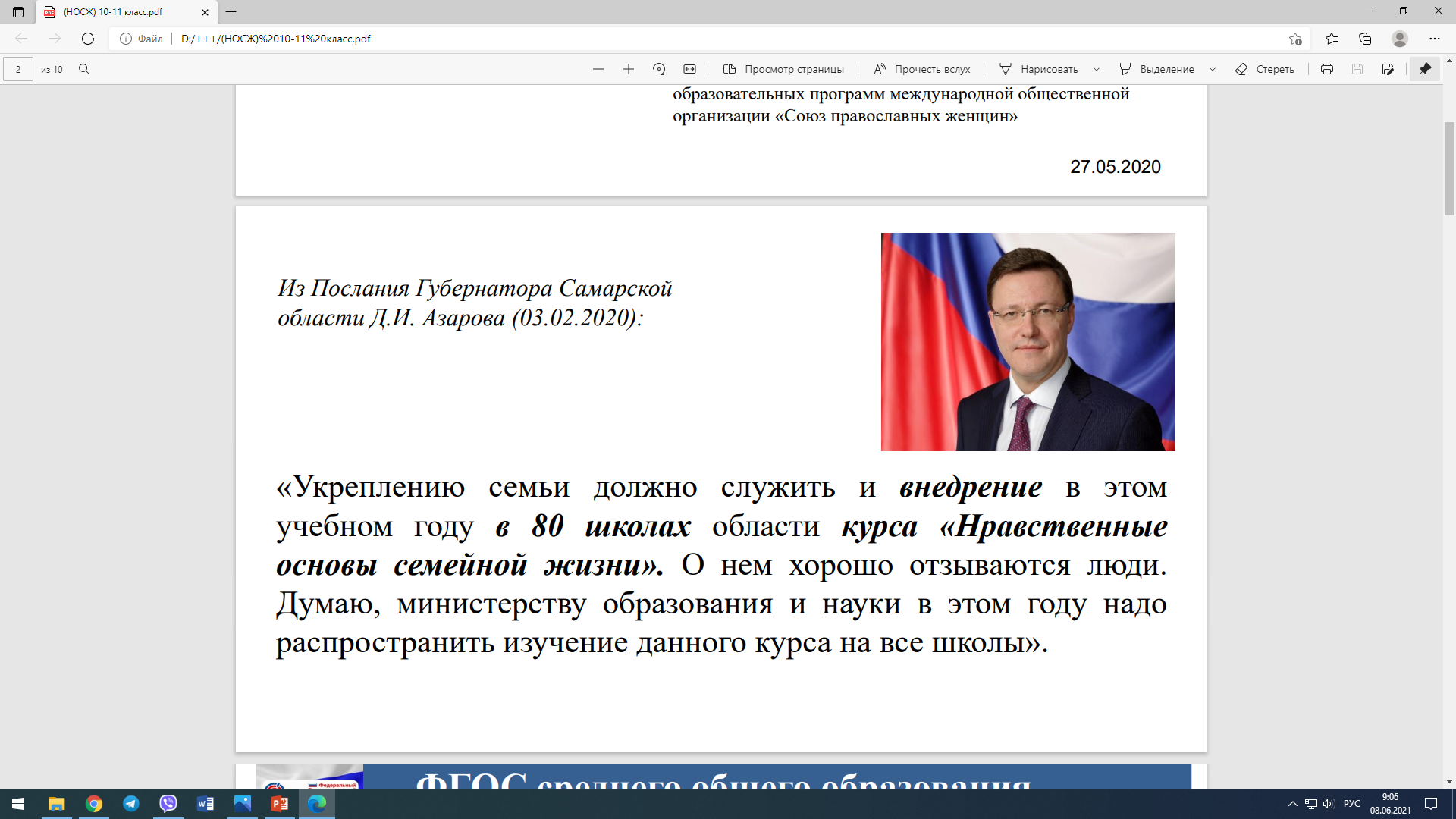 Результаты апробации курса «Нравственные основы семейной жизни» в образовательных организациях Самарской области. Результаты анкетирования
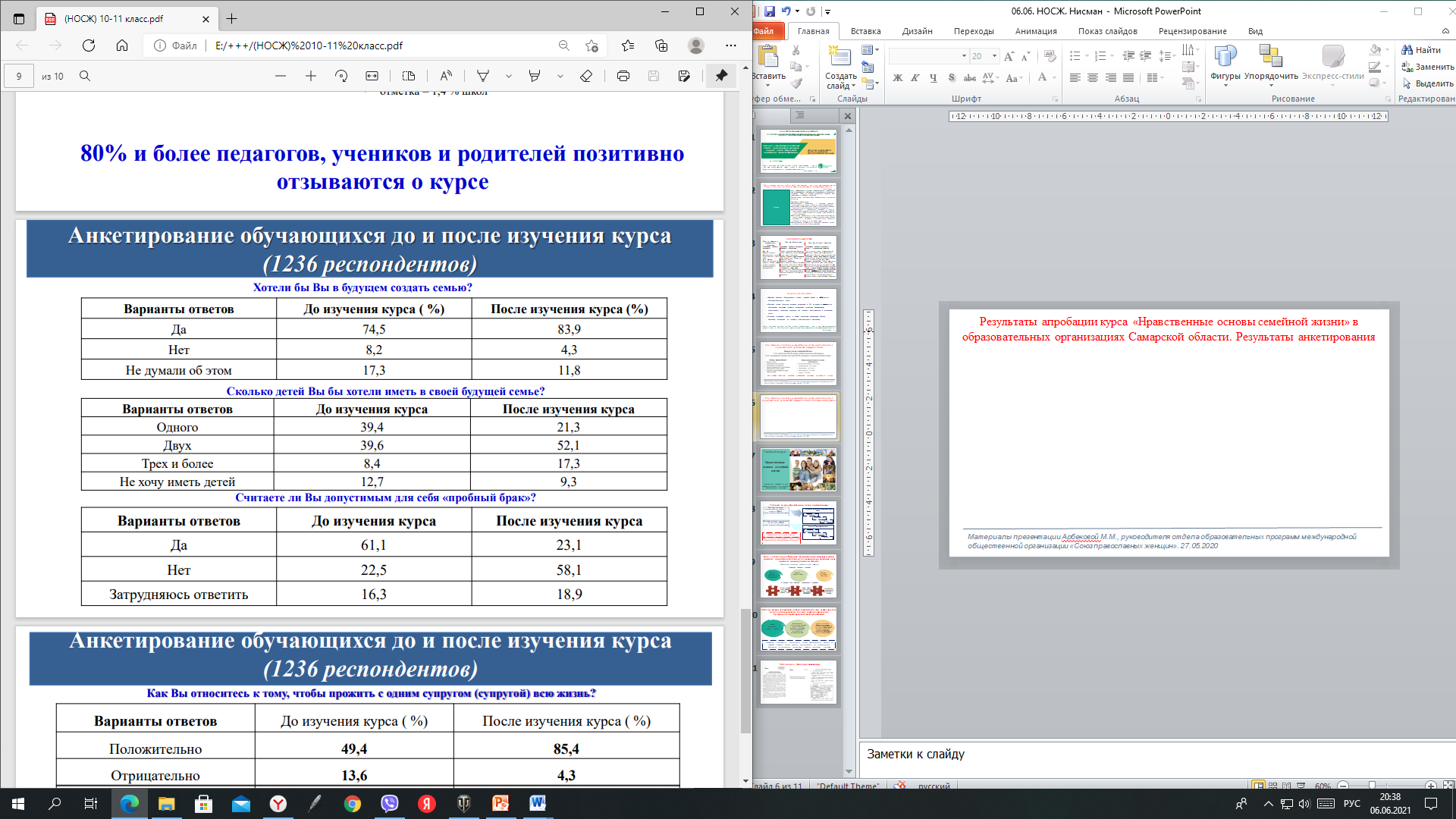 Материалы презентации Арбековой М.М., руководителя отдела образовательных программ международной общественной организации «Союз православных женщин», 27.05.2020
Результаты апробации курса «Нравственные основы семейной жизни» в образовательных организациях Самарской области. Результаты анкетирования
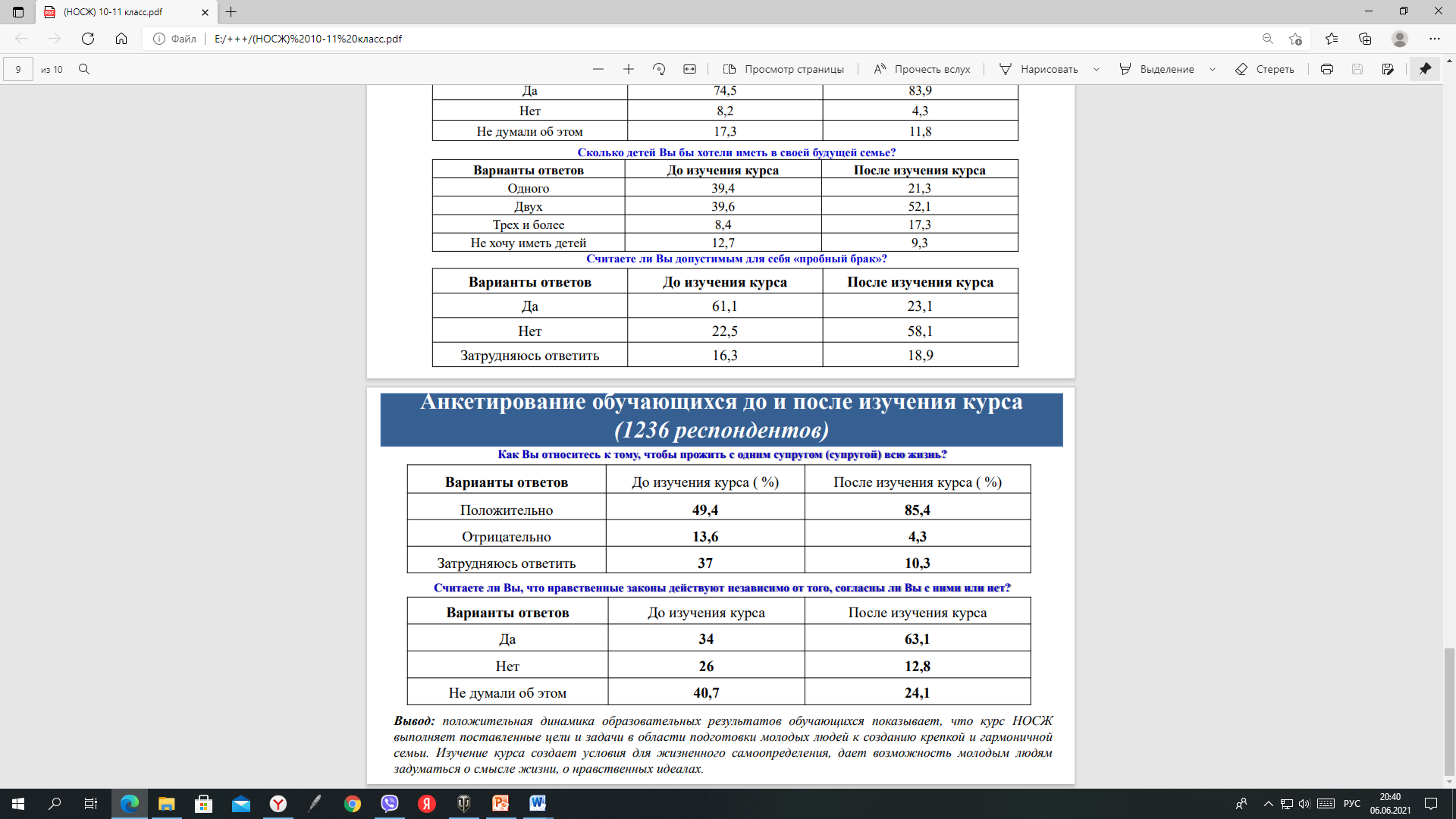 Материалы презентации Арбековой М.М., руководителя отдела образовательных программ международной общественной организации «Союз православных женщин». 27.05.2020
Учебный модуль
 (объем - 24 часа)


Нравственные основы семейной жизни
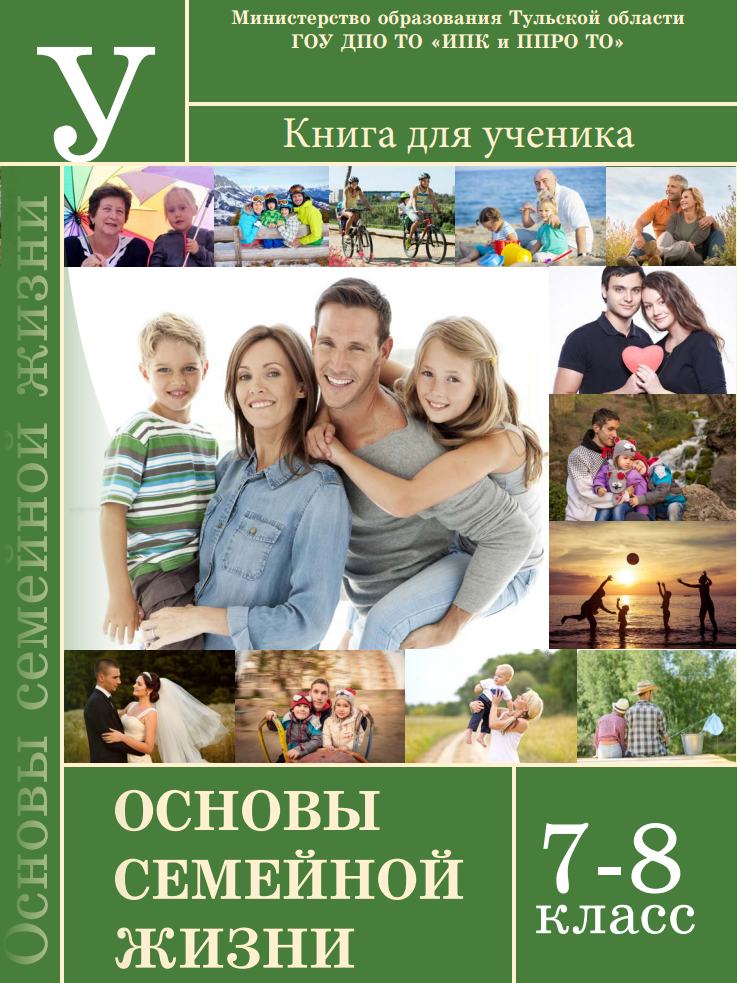 региональная составляющая за счет объема вариативной части основной образовательной программы
Учебный модуль «Нравственные основы семейной жизни»
Программа подготовки квалифицированных рабочих и служащих (ППКРС) 
на базе основного общего образования
в содержание дисциплины общеобразовательного цикла
Литература
Обществознание
История
Программа подготовки специалистов среднего звена (ППССЗ) 
на базе основного общего образования
в содержание дисциплины общего гуманитарного и социально-экономического цикла
Психология общения
Интегрируется в качестве раздела программы. Рекомендуется для изучения на 2 курсе
Основы философии
История
Выбор дисциплины данного учебного элемента остается за  профессиональной образовательной организацией
Планируемые образовательные результаты
умения:
объяснить собственную позицию (отношение) к конкретным нравственным ситуациям в семье;
осознанно выбирать способы поведения в конкретных жизненных ситуациях в соответствии с освоенными базовыми семейными ценностями;

знания (понимание):
смысла ключевых понятий (базовых семейных ценностей): семья, брак, любовь, дружба, личность, половые различия, нравственные законы, стадии развития семьи, адаптация к семейной жизни, нормы брака;
основ морали и нравственности, их значения в выстраивании конструктивных межличностных отношений в семье и обществе;
взаимосвязи внутренней и внешней жизни человека.
В содержательном плане учебный модуль  «Нравственные основы семейной жизни» дополняет и расширяет содержание учебных дисциплин за счет раскрытия традиционных для нашей культуры представлений о браке и семейном счастье, любви и дружбе, взаимоотношениях между полами, взрослыми и детьми; смысле человеческой жизни.
Обязательная аудиторная учебная нагрузка – 24 часа
Структура учебного элемента
Тема 1 . Личность и межличностные отношения
Тема 2 . Возраст семьи
Тема 3 . 
Я – Семья –  Общество
В каждой теме введены специальные рубрики:
Дают тему для размышления над смыслом изучаемого материала
Организуют самоконтроль полученных знаний
Иллюстрируют текст учебного пособия по каждой теме
Содержательные блоки
Тема 1. Личность и межличностные отношения

Содержание учебного материала:

Кто я?
Понятие личности. Направленность личности. Тайна возраста и тайна пола.

Я и Другие.
Быть или казаться. Стыд и совесть. Дружба и любовь в жизни человека. Мужественность и женственность
Тема 2. Возраст семьи

Содержание учебного материала:
Добрачные отношения.

Любовь и влюблённость. Испытание чувств. Добрачный период. Предбрачный период. Союз двух родов.
Свадьба. Начало совместной жизни.
Самый важный день. Первый год совместной жизни.
Молодые родители.
Семья в ожидании ребёнка. Отцовство и материнство. Чудо жизни. «Не убий». Молодая семья с новорождённым.
Особенности зрелой семьи.
Родители и дети. Значение детей в жизни семьи. Уроки семейного взросления. Семейные конфликты. Супружеское многолетие
Тема 3. Я – Семья – Общество 

Содержание учебного материала:
Семья – основа всякого общества.

Типы и функции семьи. Значение семьи для общества. Семья и государство. Вопросы демографии. История семейной политики в России.
Устроение жизни семьи. Личность и семья. Иерархичность семейных отношений. Положение детей в семье. Старшие члены семьи.
Семейное воспитание. Традиции семьи, рода, народа. Воспитание чести и долга в семье. Патриотическое воспитание в семье. Трудовое воспитание в семье. Половое воспитание в семье.
Семья в жизни человека. Семейная культура, традиционные семейные ценности в истории России XX-XXI веков. Семья в моей жизни. Трансляция традиционных семейных ценностей в истории России. Радость семейной жизни. Значение семьи в жизни человека и смысл жизни.
Методы, формы организации учебных занятий и текущего контроля, а также порядок и периодичность текущего контроля определяется 
профессиональной образовательной организацией
Текущий контроль 
Проводится в пределах учебного времени, отведенного на изучение учебного модуля 
Рекомендуемые формы текущего контроля – творческие работы, проекты, дискуссии, сочинение-эссе
Использование интерактивных методов и средств обучения
(деловая игра, учебная дискуссия, мозговой штурм, анализ видеофрагментов, смысловой анализ текста)
Формы организации учебных занятий
Требования к квалификации педагогических кадров, обеспечивающих обучение по учебному элементу: наличие высшего  педагогического или психологического образования по направлению, родственному тематике реализуемой программы